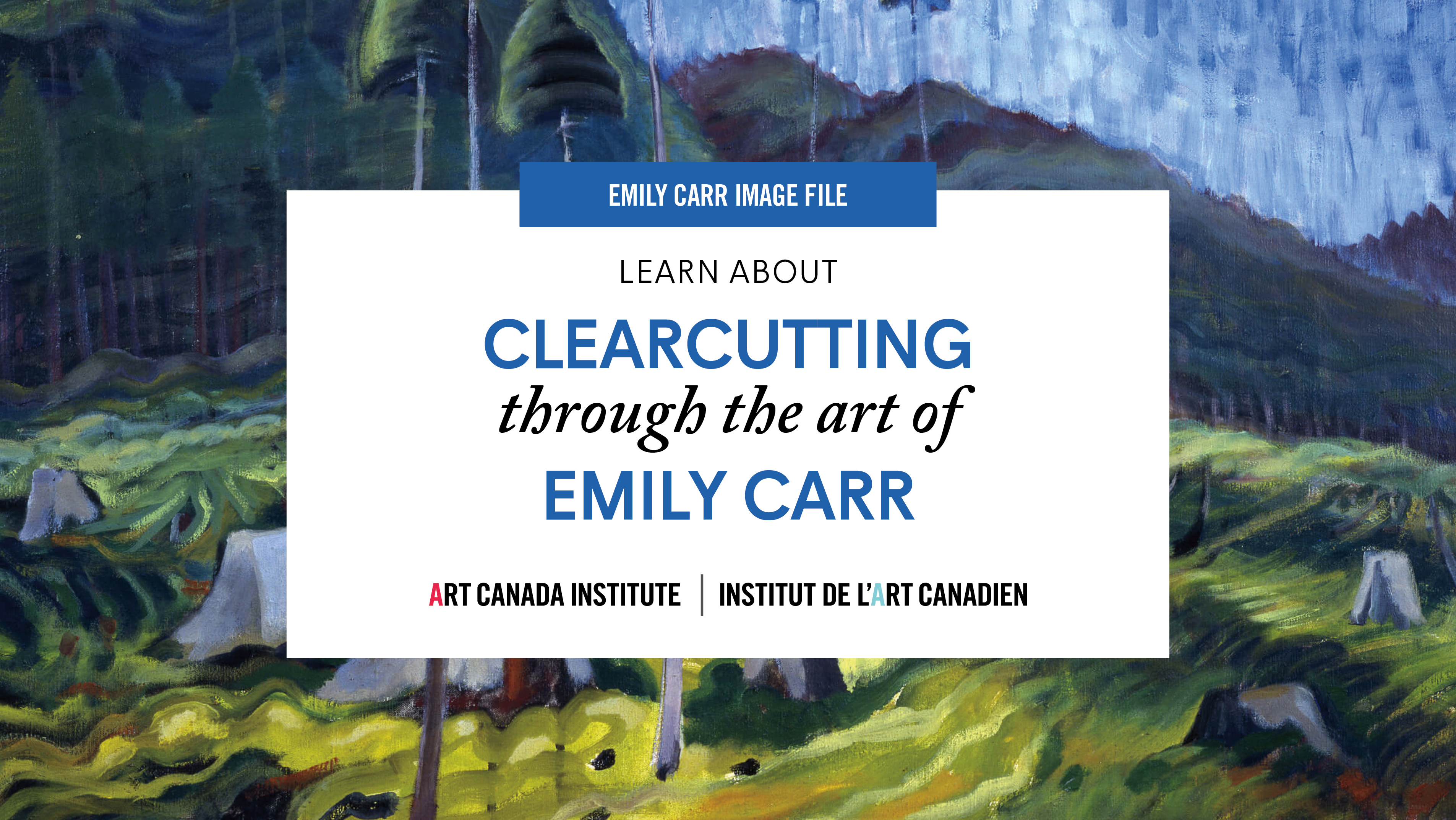 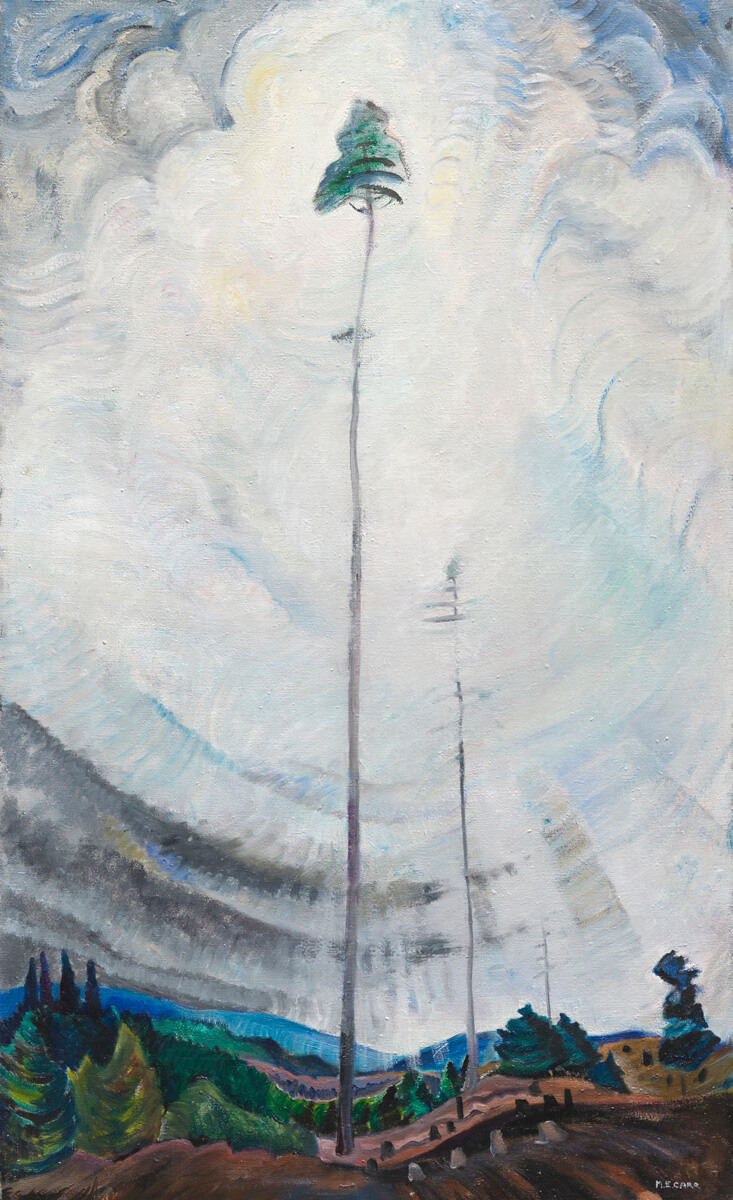 Emily Carr, Scorned as Timber, Beloved of the Sky, 1935. The few remaining trees in this work reach upwards to the sympathetic embrace of the sky.
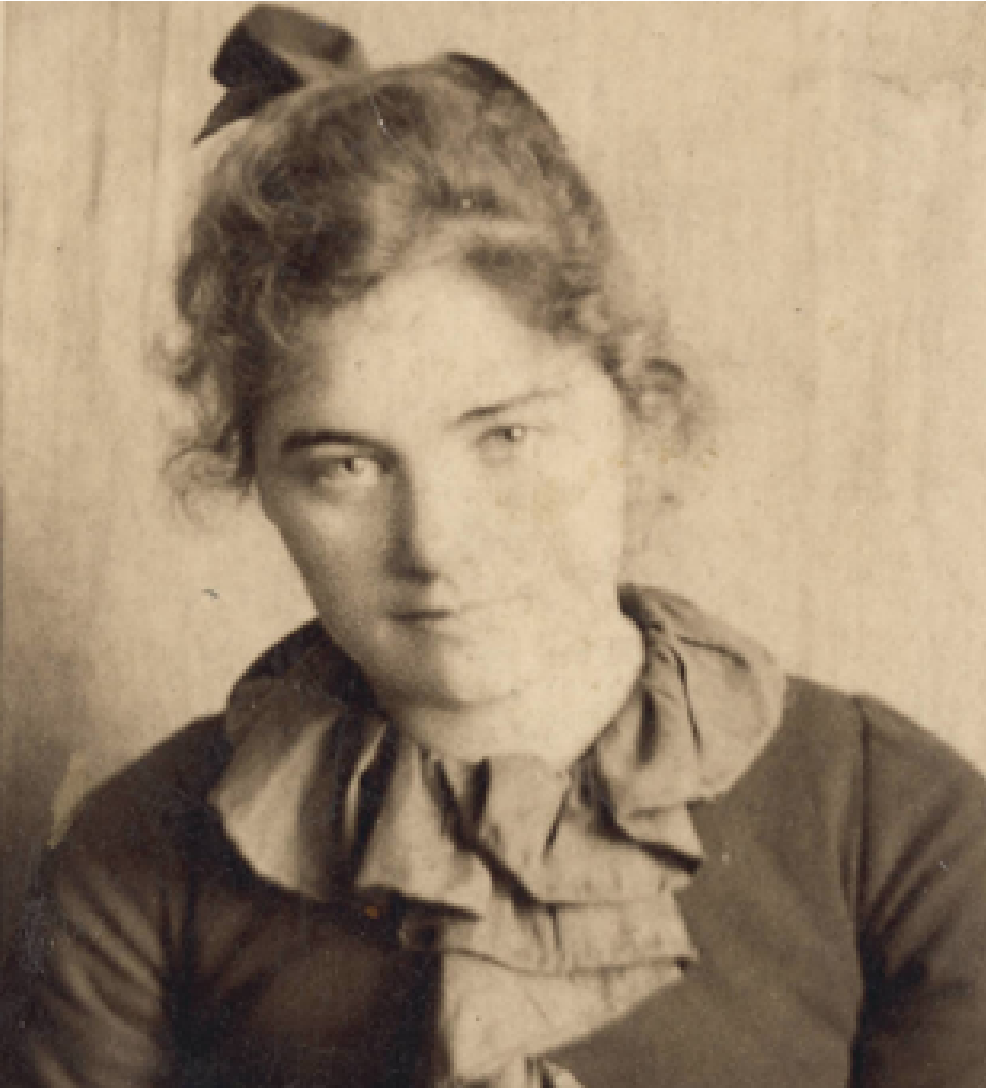 Emily Carr in San Francisco at age twenty-two, c.1893.
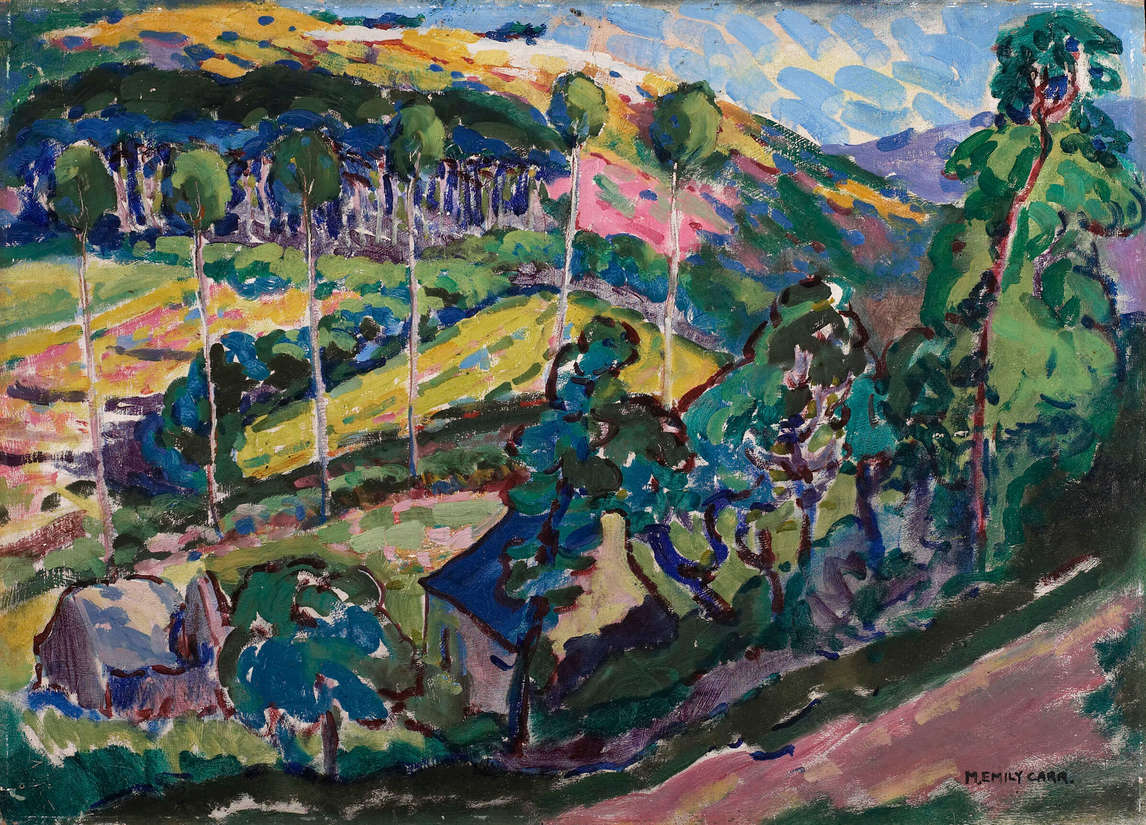 Emily Carr, Brittany Landscape, 1911. Carr’s travels in Europe informed her early, brightly coloured paintings of the landscape.
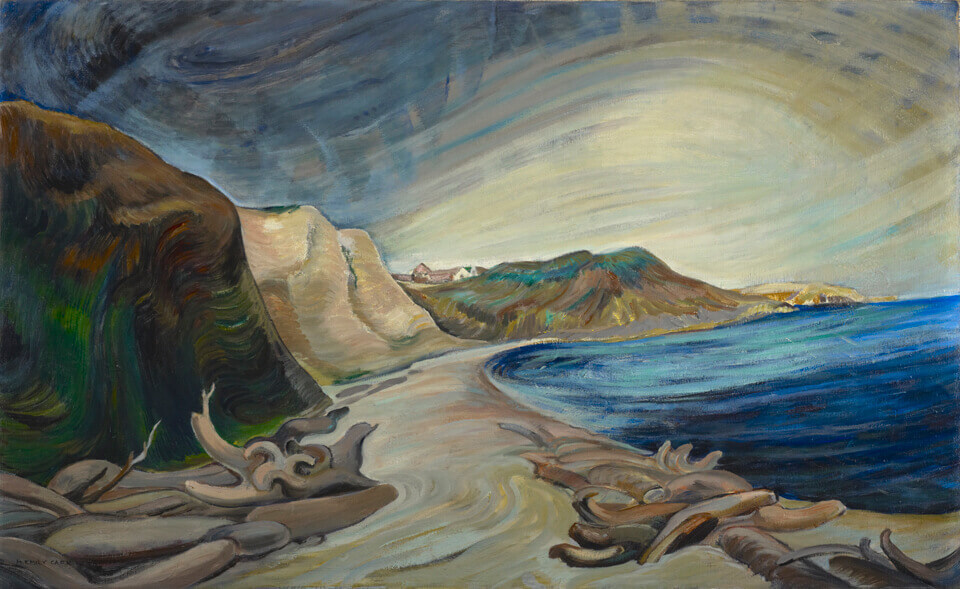 Emily Carr, Shoreline, 1936. During her life, Carr developed an important emotional and spiritual relationship with the landscape.
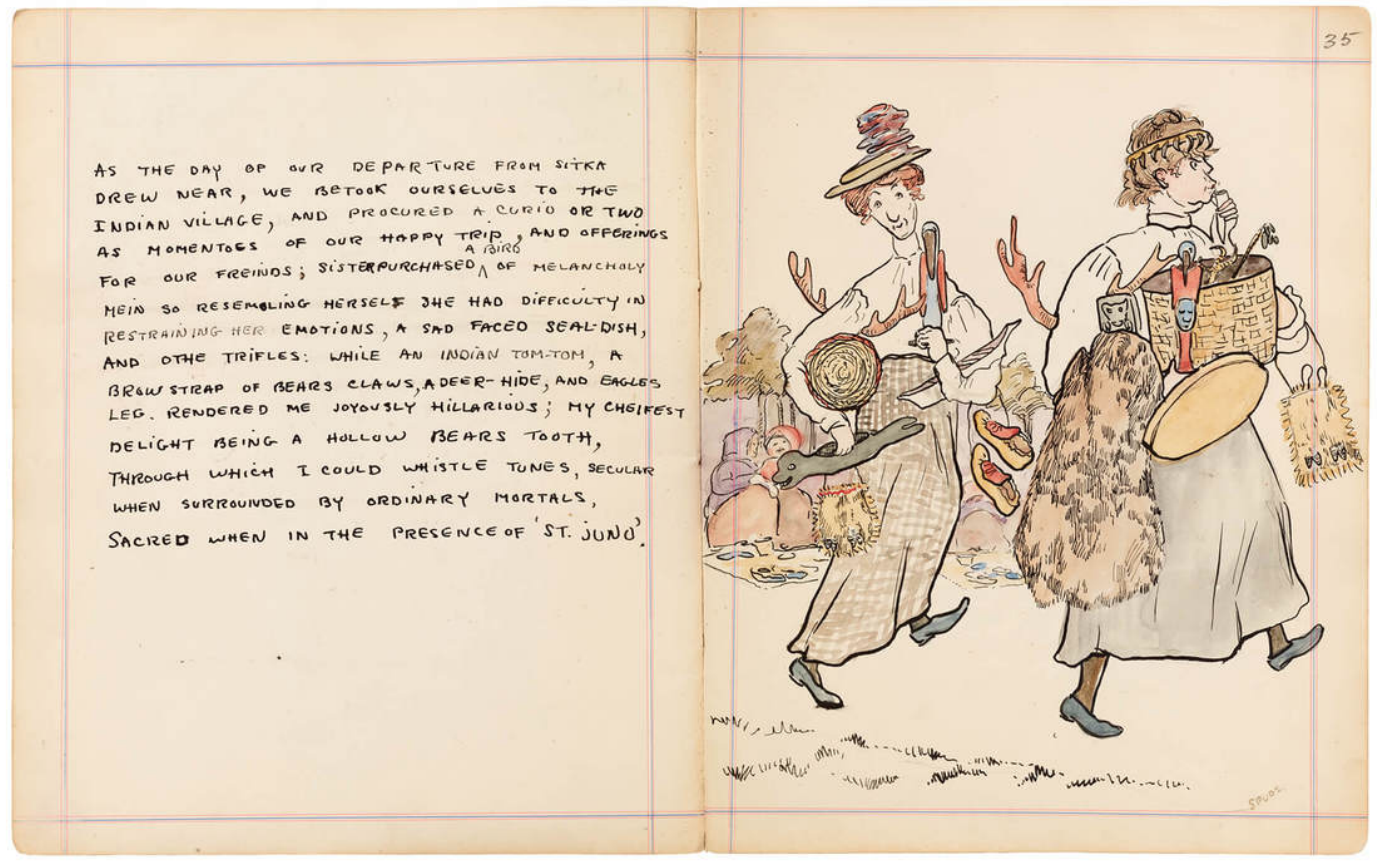 Emily Carr, Alaska Journal, page 35, 1907. In her journals Carr documented everything she experienced, through both words and detailed, often humorous, sketches.
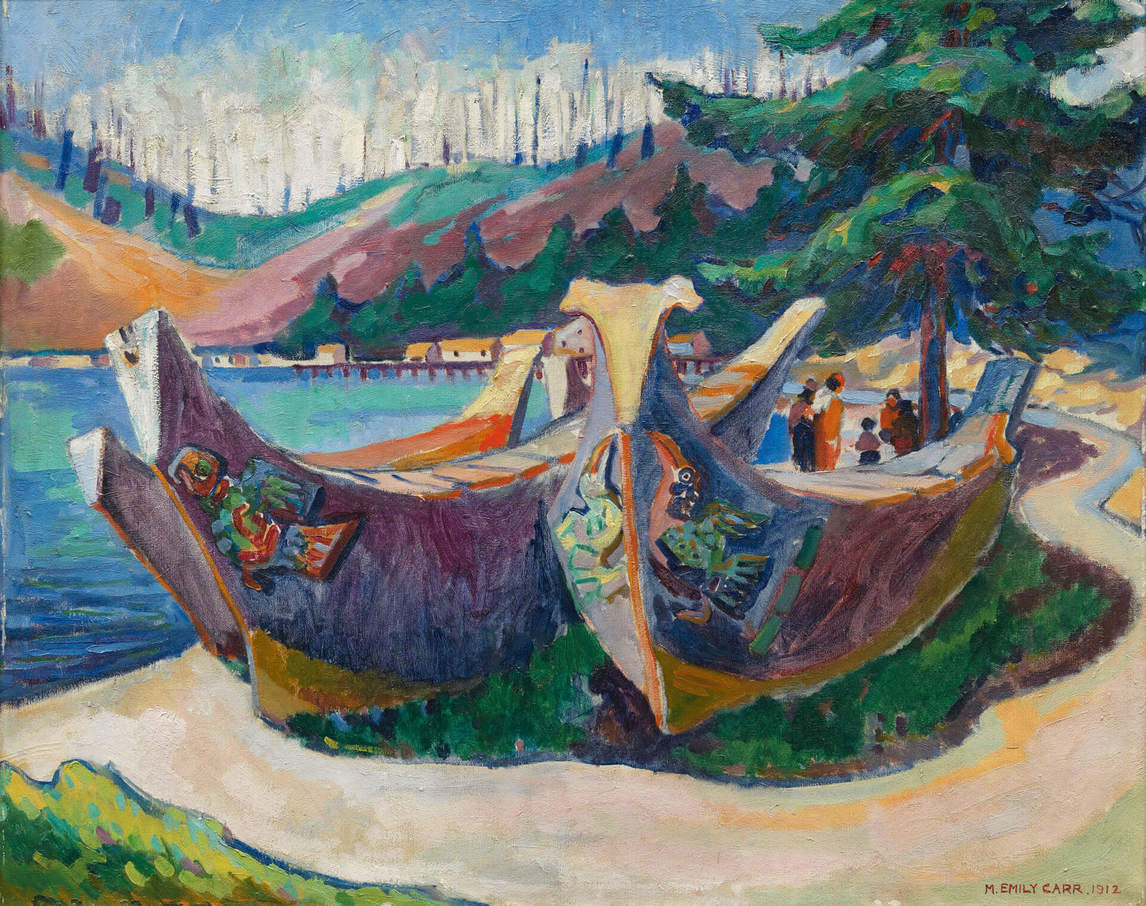 Emily Carr, War Canoes, Alert Bay, 1912. Carr spent many years in Indigenous communities, learning about their connection to the land.
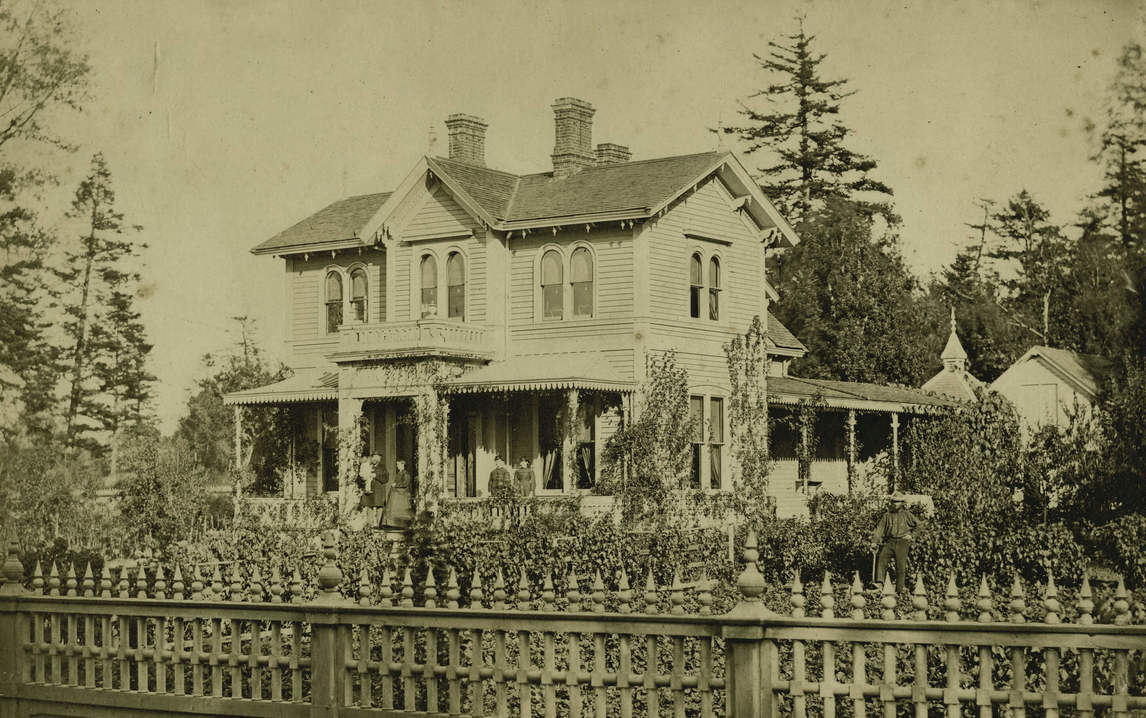 The Carr family home in Victoria.
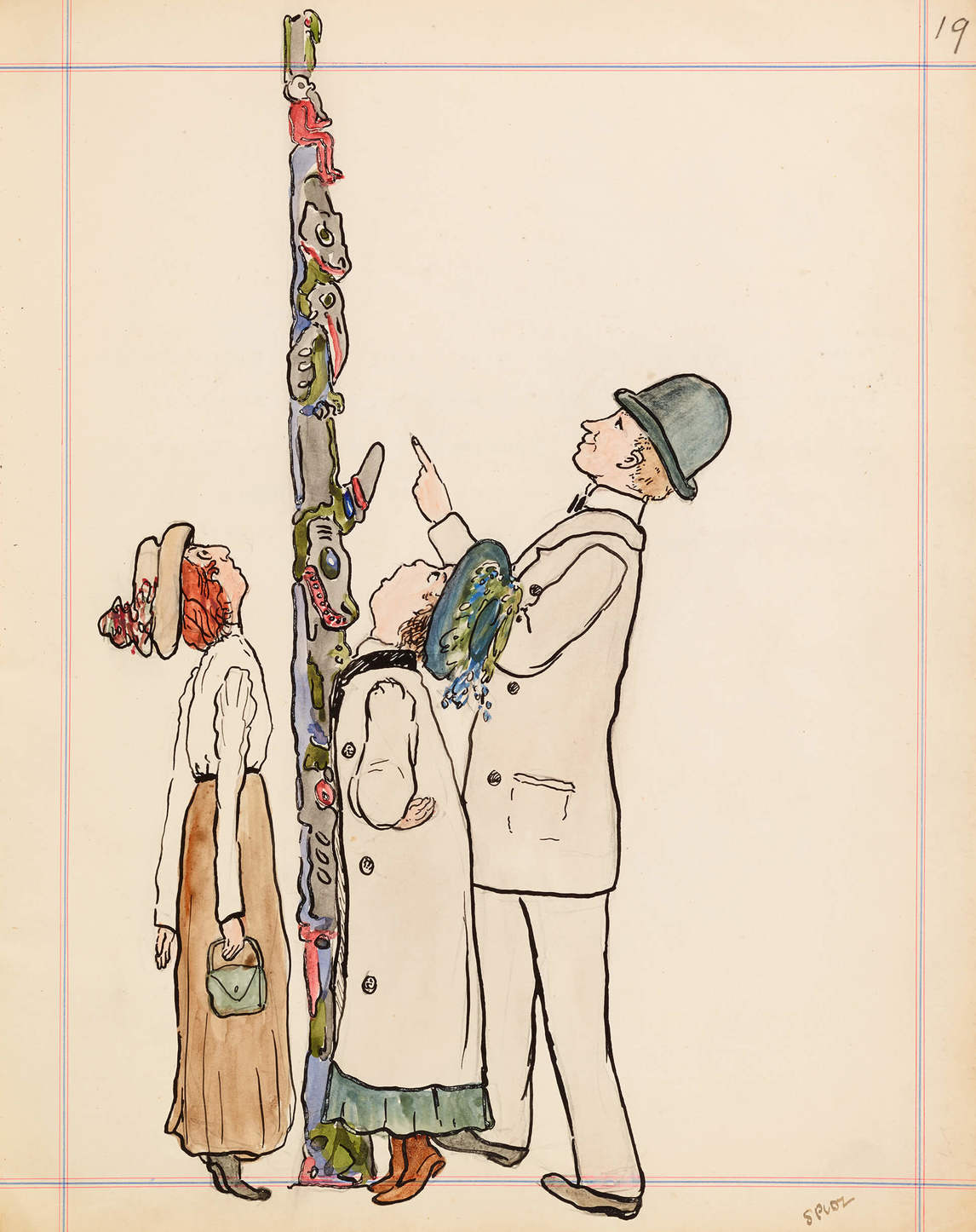 Emily Carr, Alaska Journal, 1907. This illustration shows the artist and her sister Alice, looking at a totem pole.
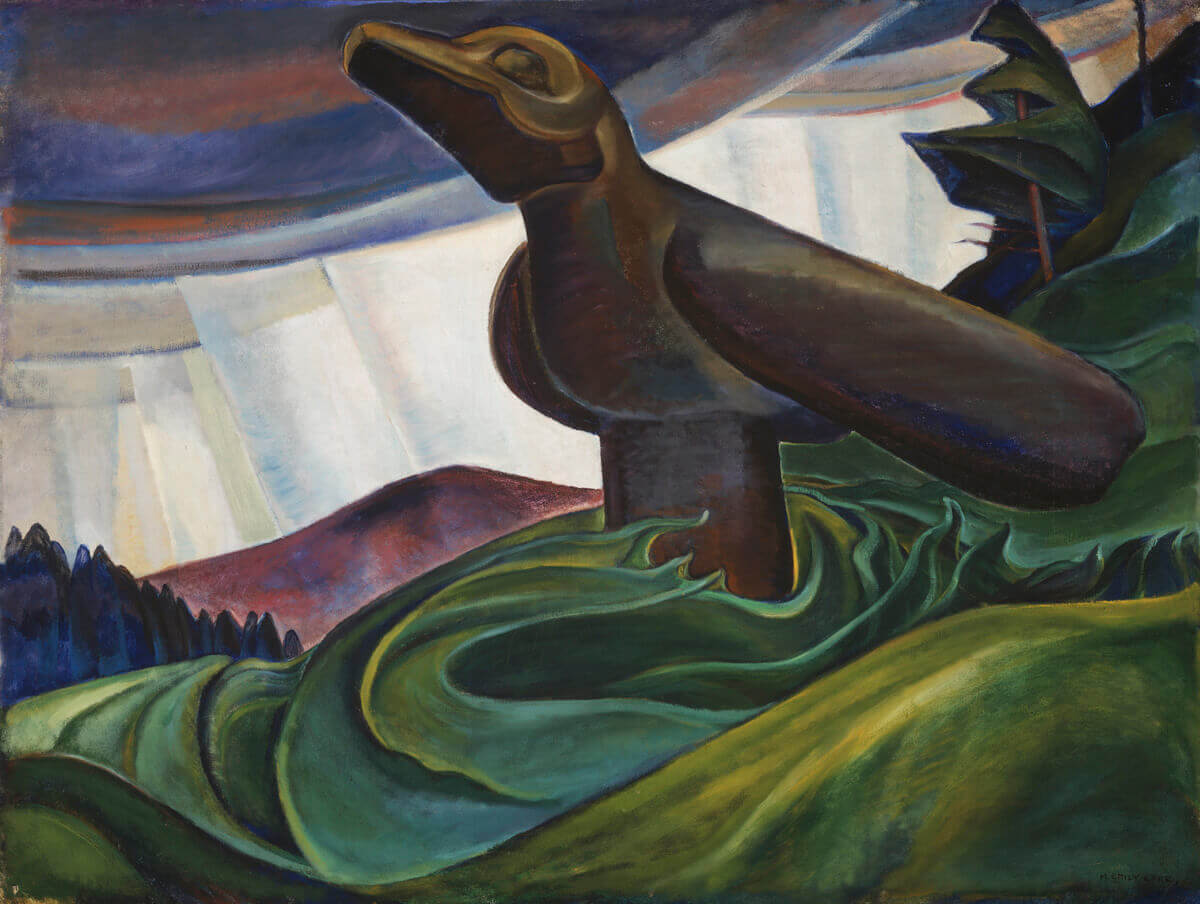 Emily Carr, Big Raven, 1931. A fine example of Carr’s sculptural modelling ofher landscapes.
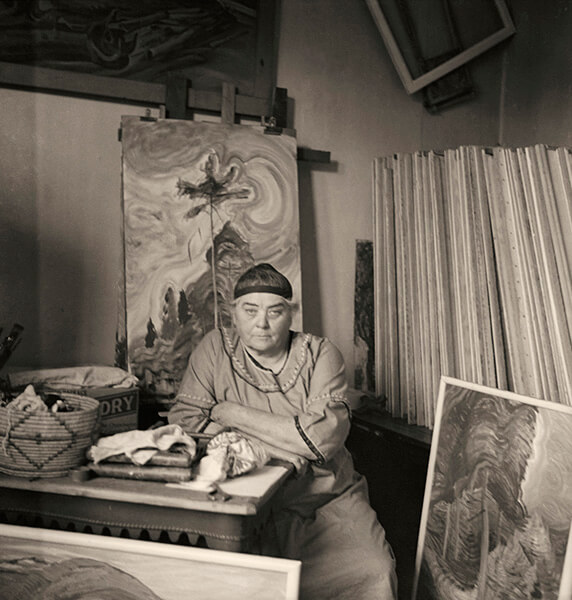 Harold Mortimer-Lamb, Emily Carr in Her Studio, 1939. This is the most iconic photo of the artist.
Learning Activity #1
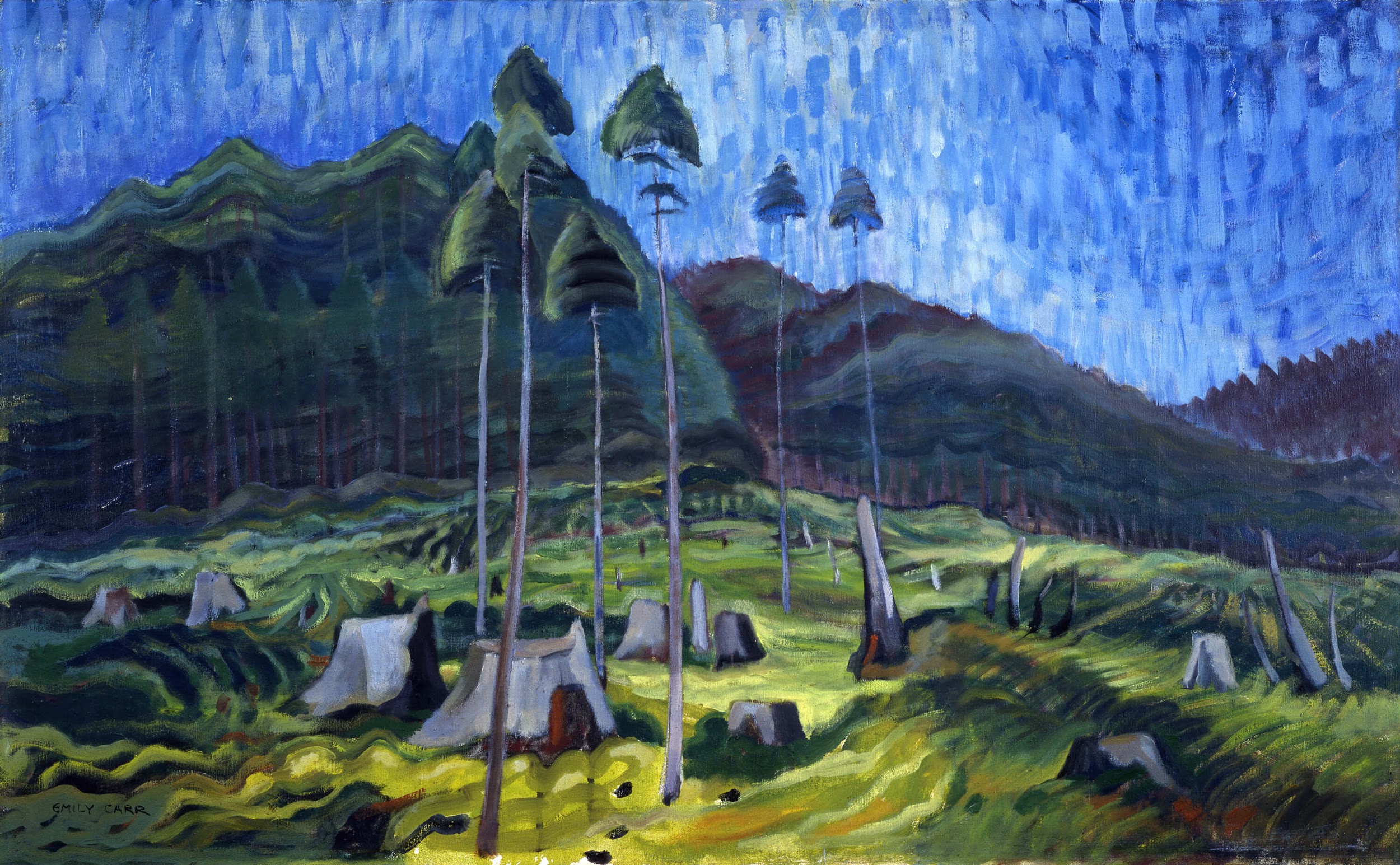 Emily Carr, Odds and Ends, 1939. In this work, only a few trees remain, surrounded by the stumps of felled trees.
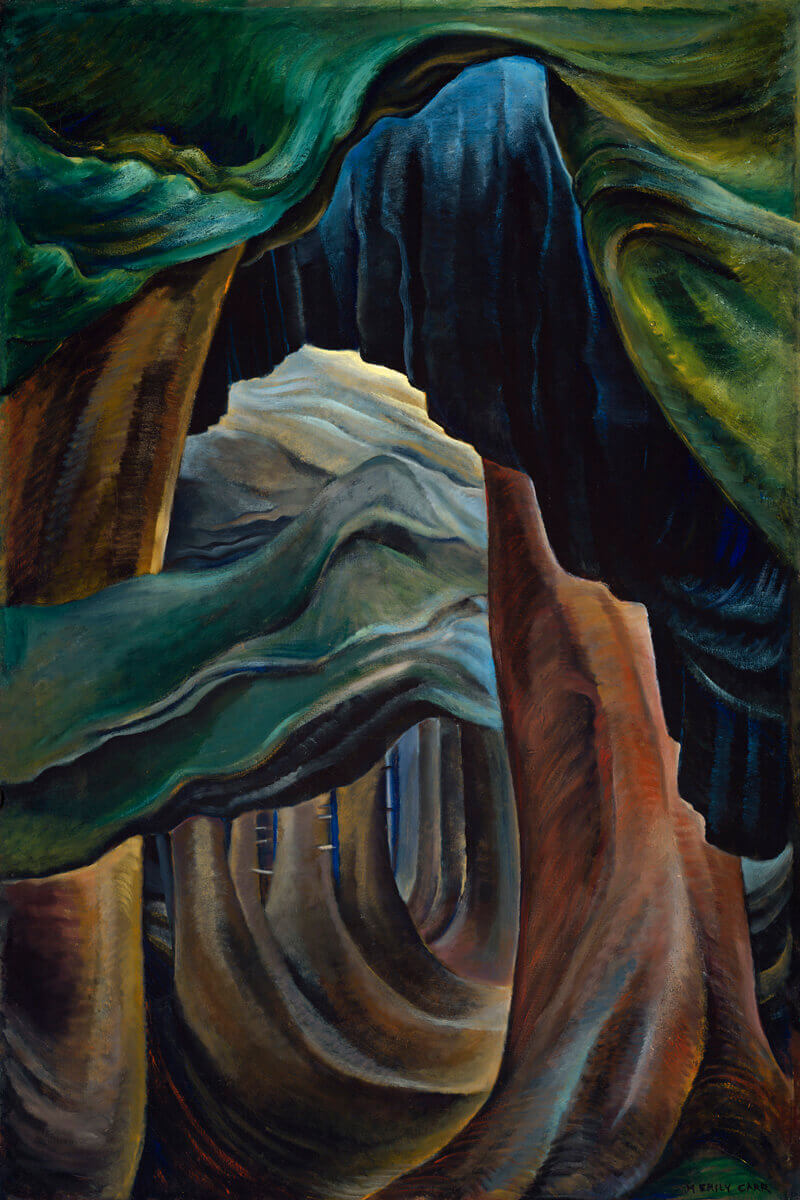 Emily Carr, Forest, British Columbia, 1931–32. In this almost abstracted painting, Carr captures the beauty of a full, dark, and dense forest interior.
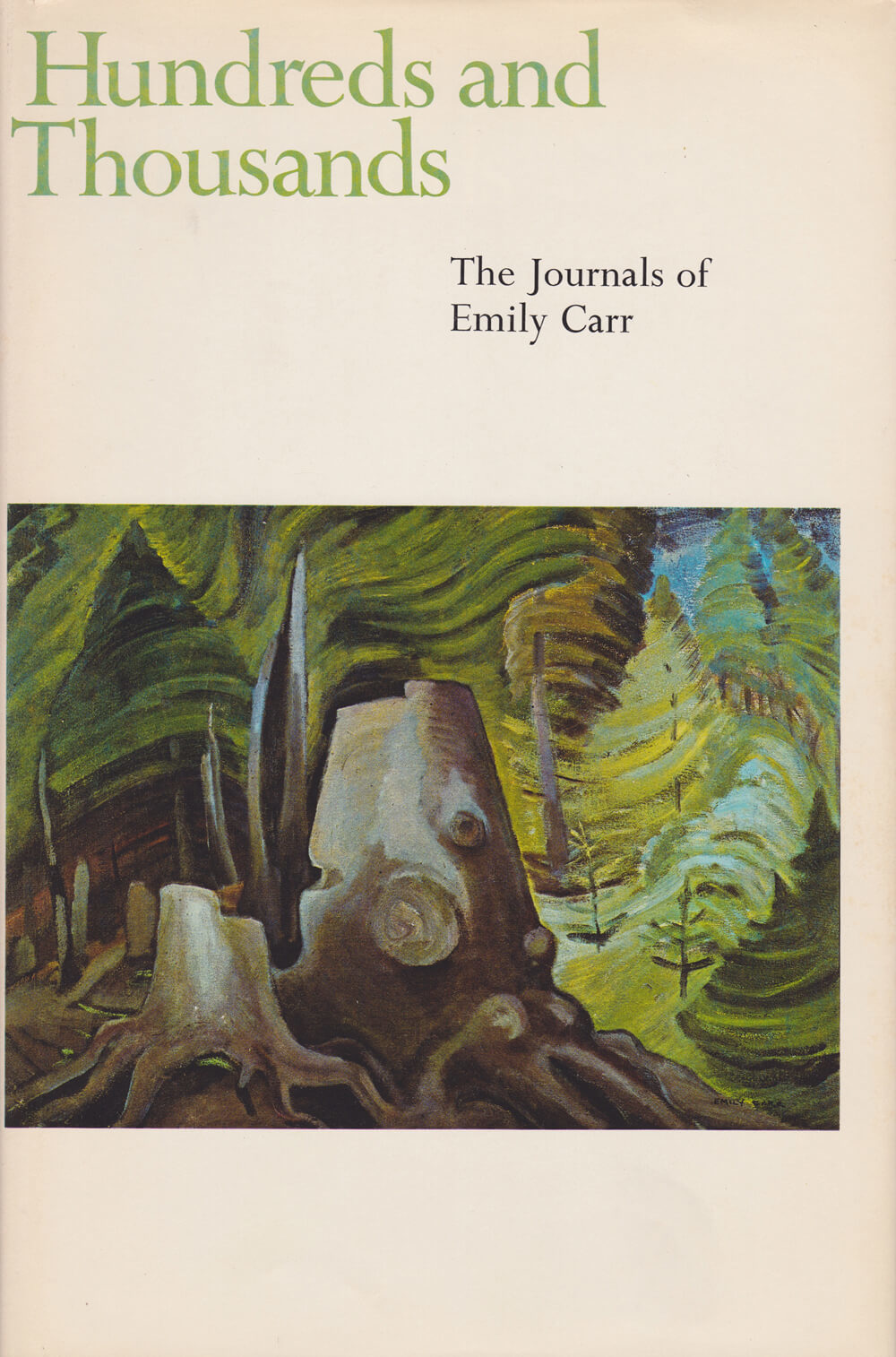 The first edition of Hundreds and Thousands, published posthumously in 1966, features Carr’s Stumps, 1936.
Learning Activity #2
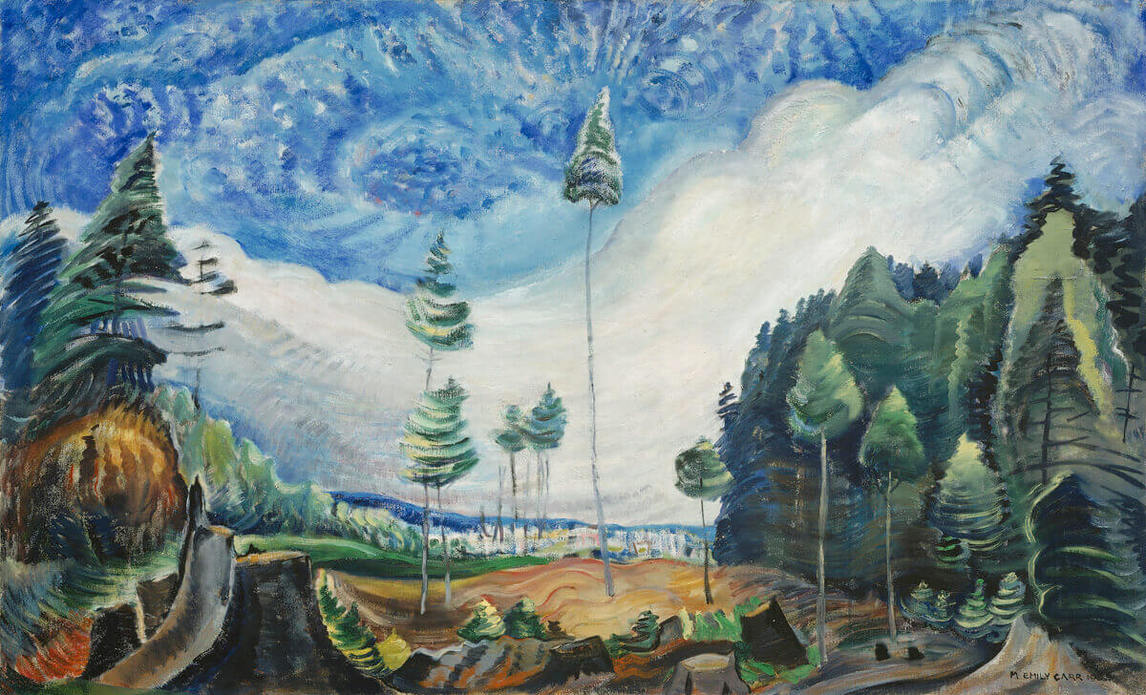 Emily Carr, Loggers’ Culls, 1935. The trees left behind by the loggers in this painting are not young saplings, they have grown tall and skinny in order to surpass the surrounding trees and reach the sunlight above.
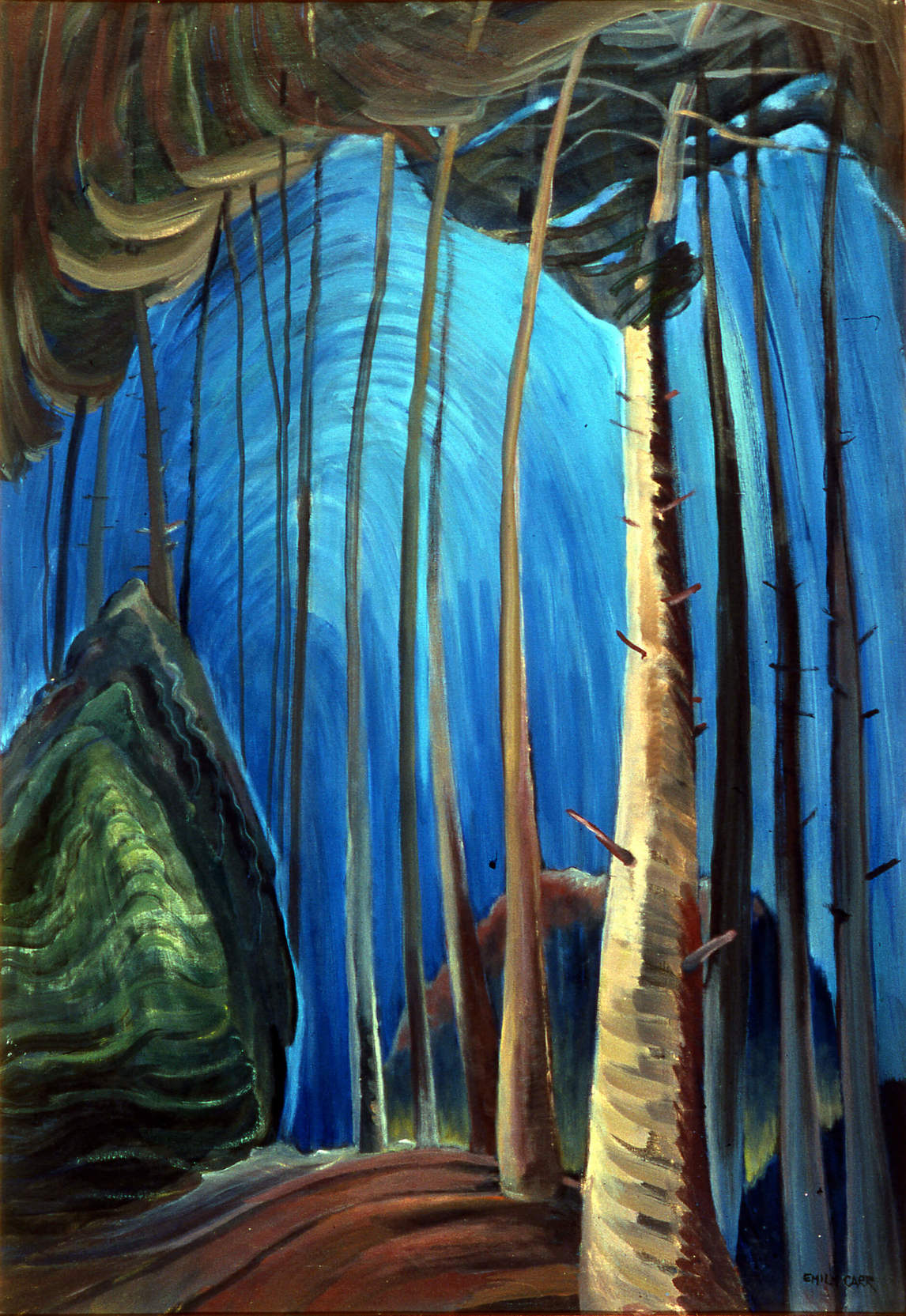 Emily Carr, Blue Sky, 1936. The colours in this painting give each element a glow that makes them leap from the canvas.
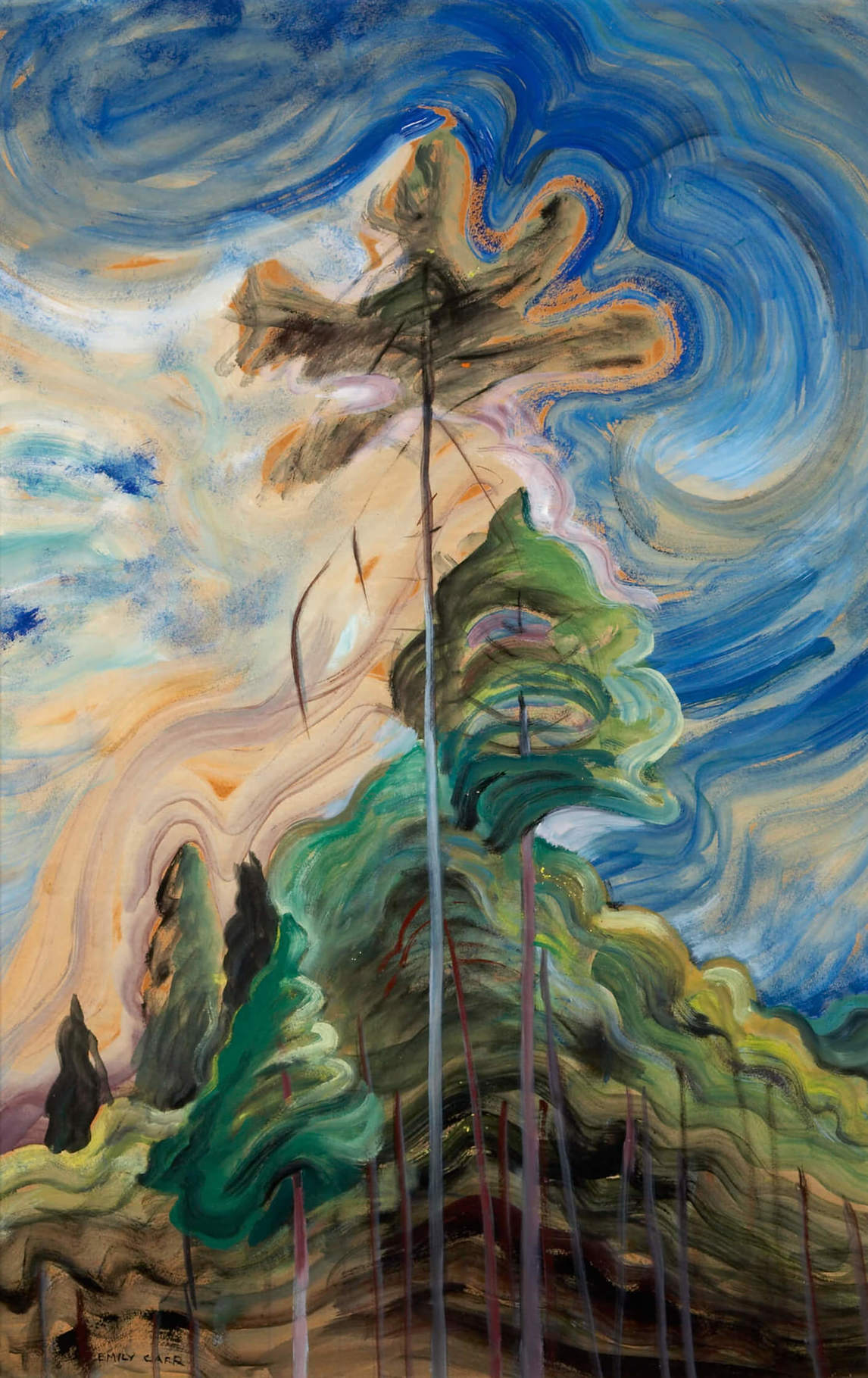 Emily Carr, Sunshine and Tumult, 1938–39. Later in her career, Carr experimented with thinning her oil paints with gasoline.
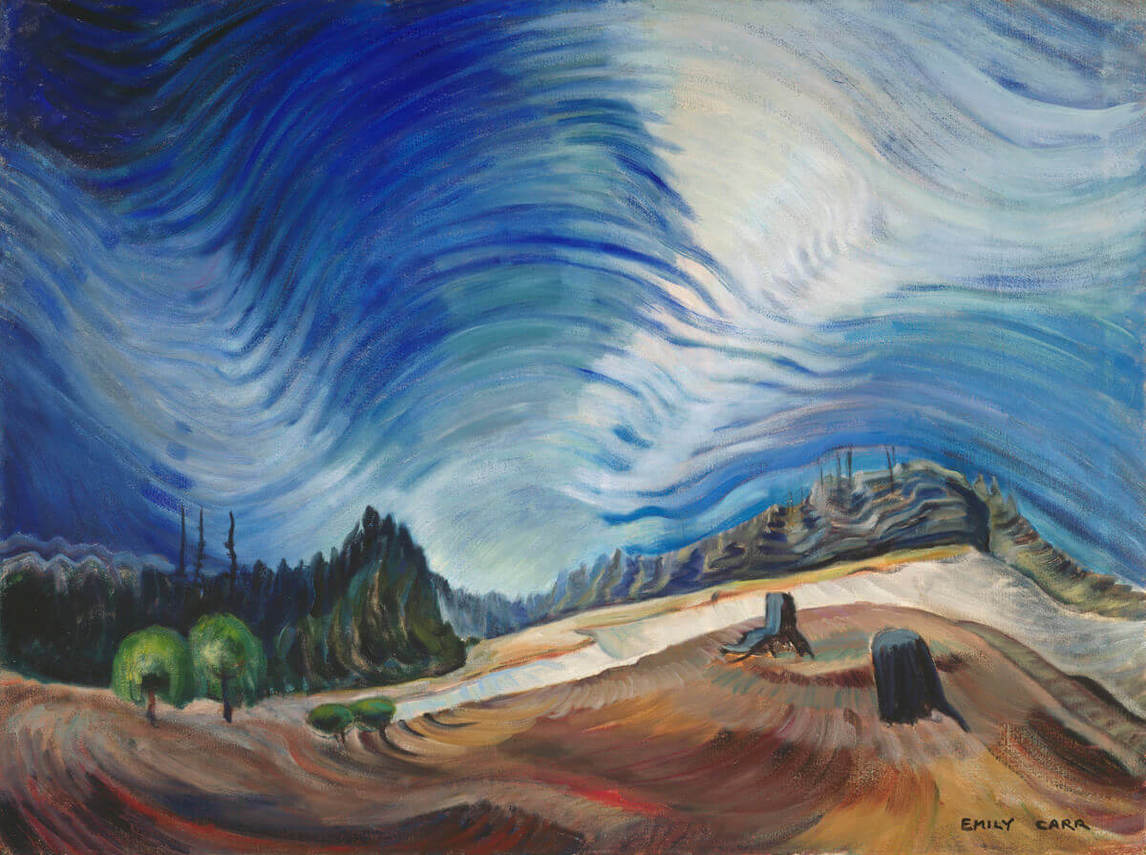 Emily Carr, Above the Gravel Pit, 1937. Carr’s brilliant handling of colour and her expressive brushstrokes give movement to the blue sky above the barren ground below.
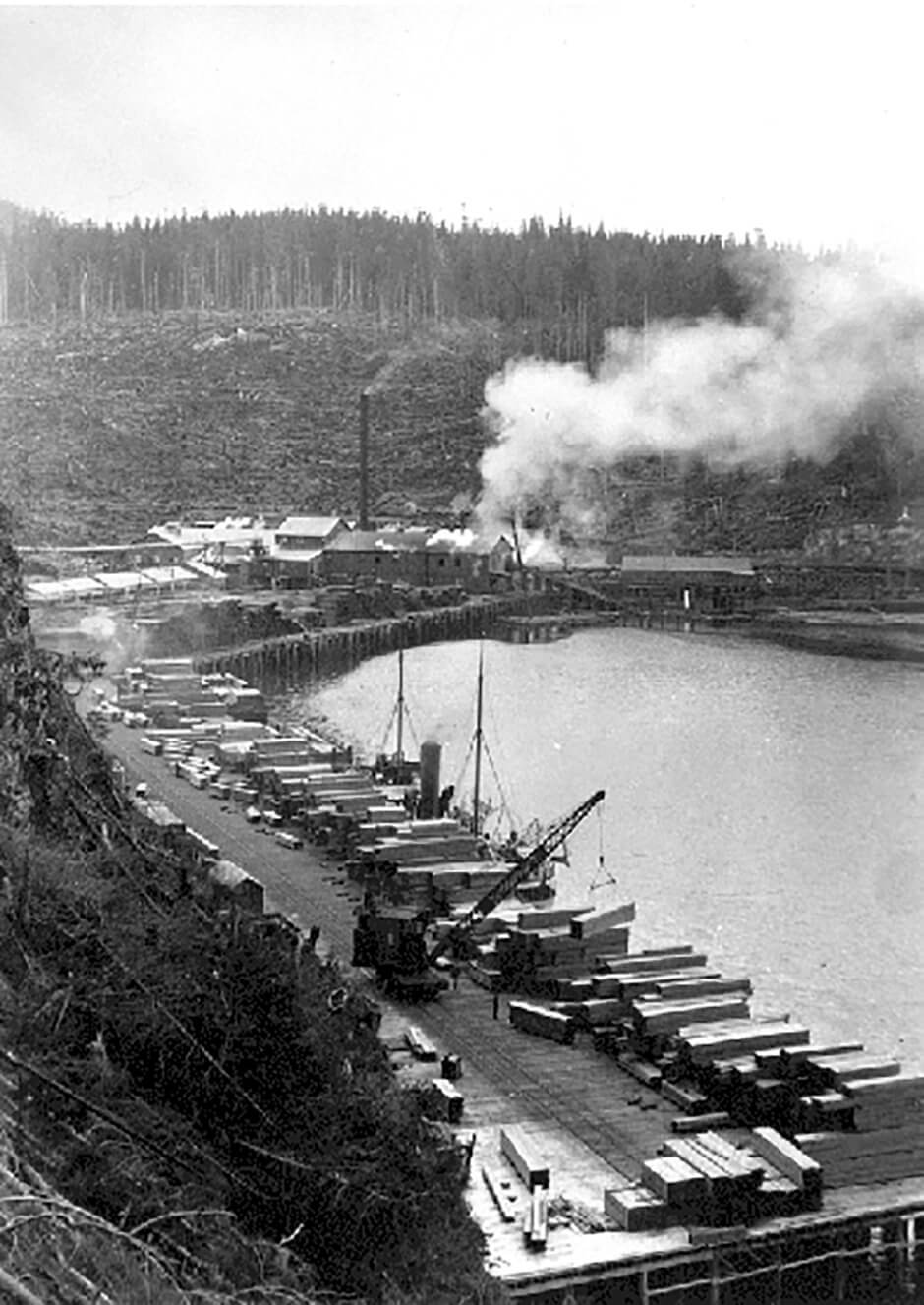 Large-scale logging has resulted in deforestation, pollution, and the degradation of traditional First Nations lands.
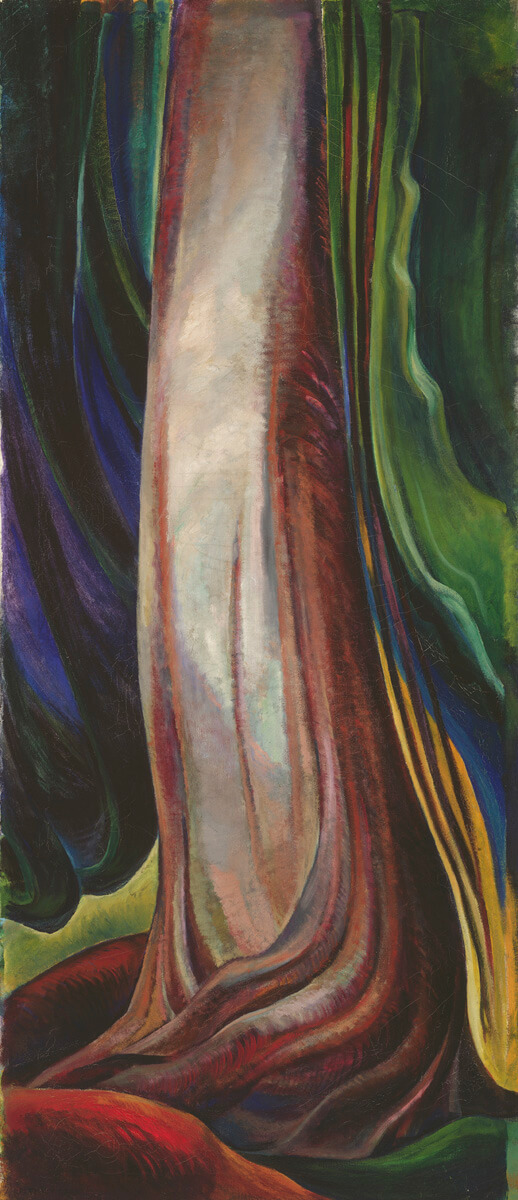 Emily Carr, Tree Trunk, 1931. The winding vertical lines make it appear as though the trunk is alive 
and shooting upwards.
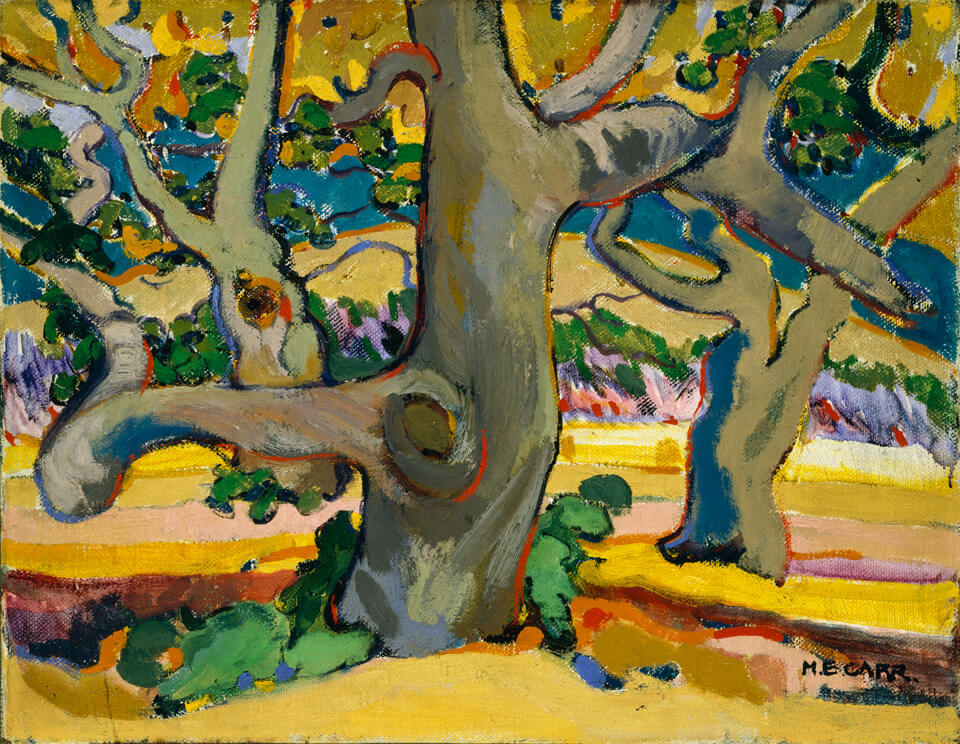 Emily Carr, Trees in France, c.1911. Carr likely painted this outside and the bold colours show influence from French modernists like the Fauves.
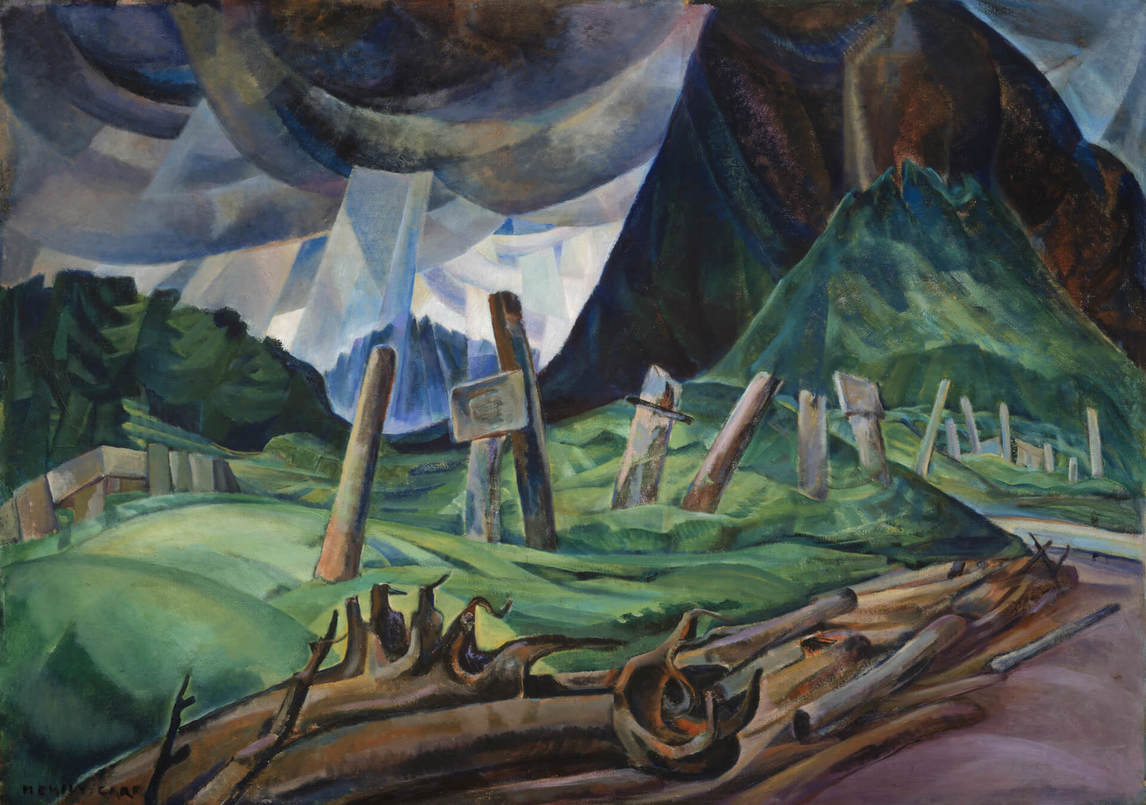 Emily Carr, Vanquished, 1930. In this painting Carr has begun to explore a heavily modelled sculptural painting style.
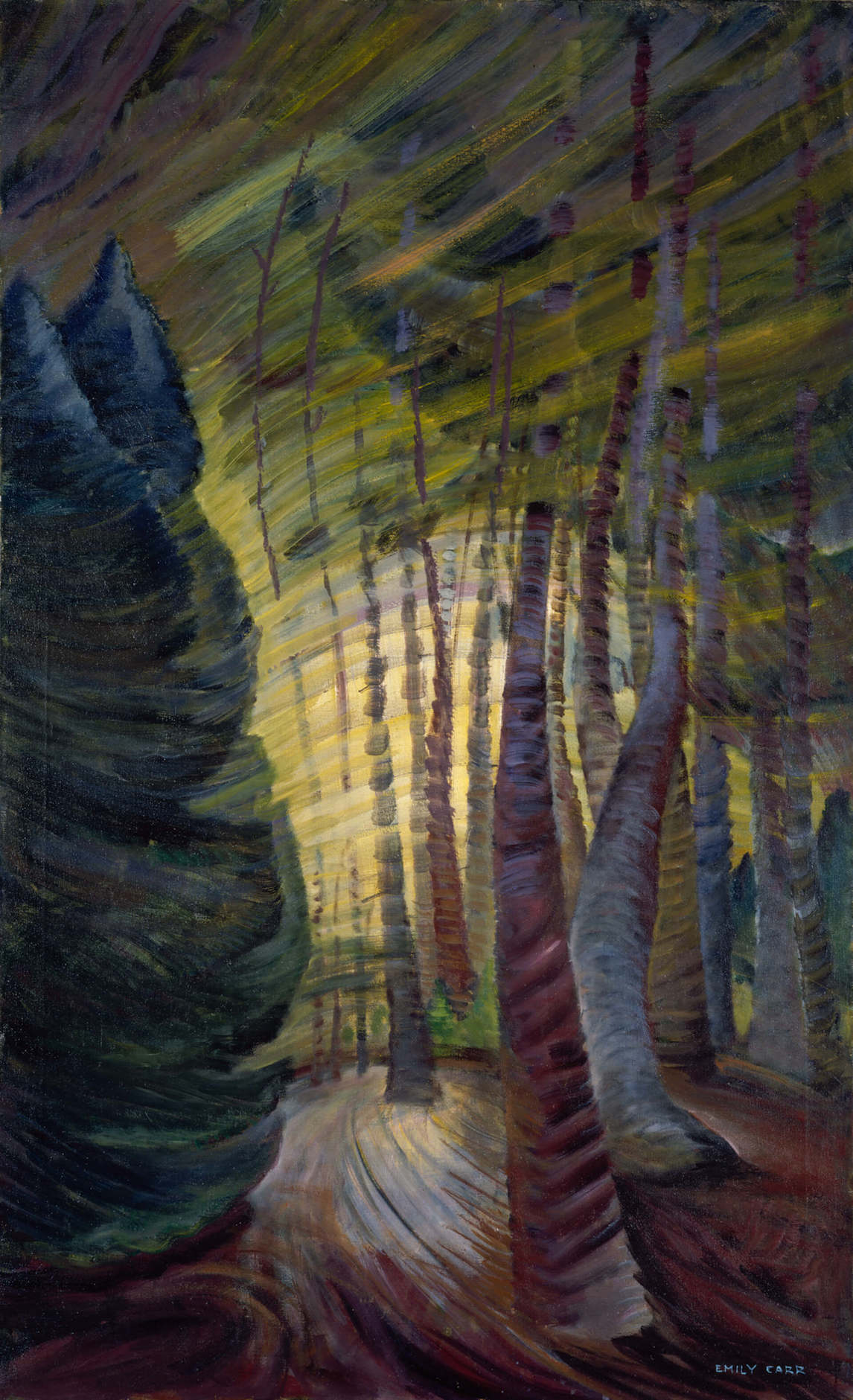 Emily Carr, Sombreness Sunlit, c.1938–40. In her final paintings, Carr focused on loose brushwork to convey with emotion the beauty of the land.
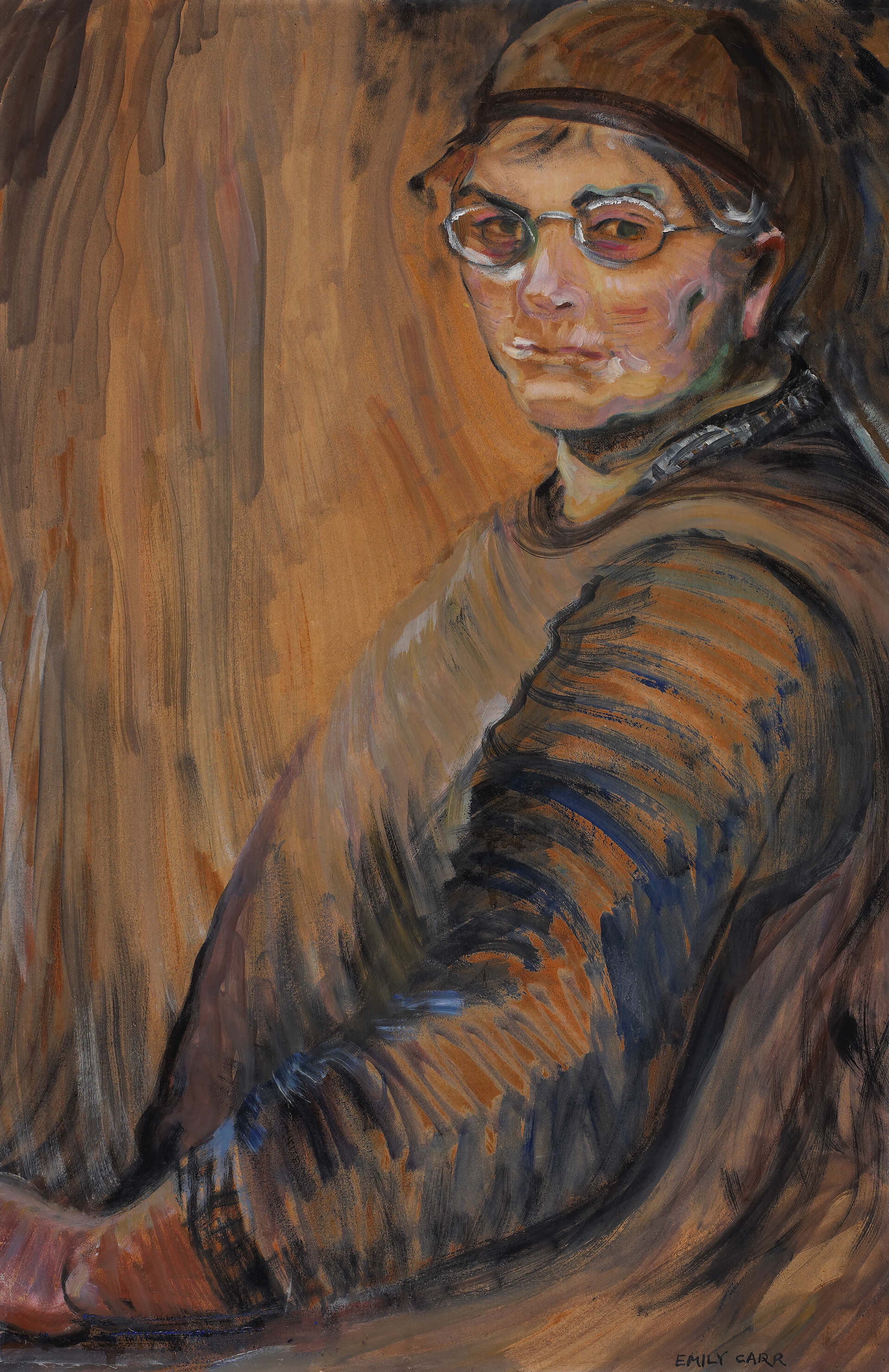 Emily Carr, Self-Portrait, 1938–39. In this, one of her few self-portraits, Carr uses a vibrant palette and expressive brushstrokes.
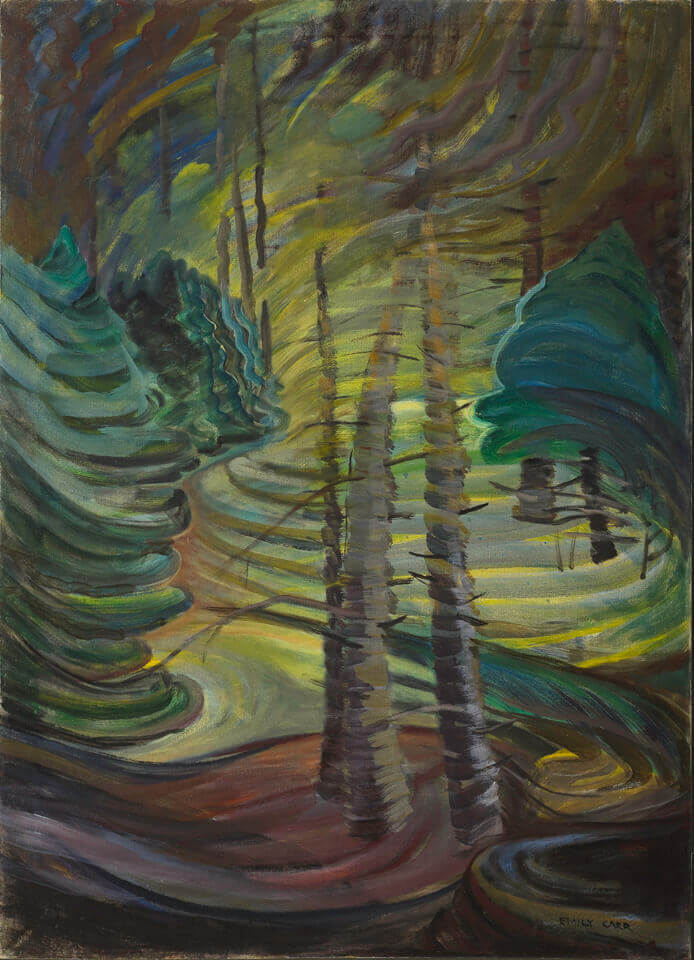 Emily Carr, Dancing Sunlight, c.1937. Carr takes her expressive brushwork even further here, almost completely fragmenting the image.
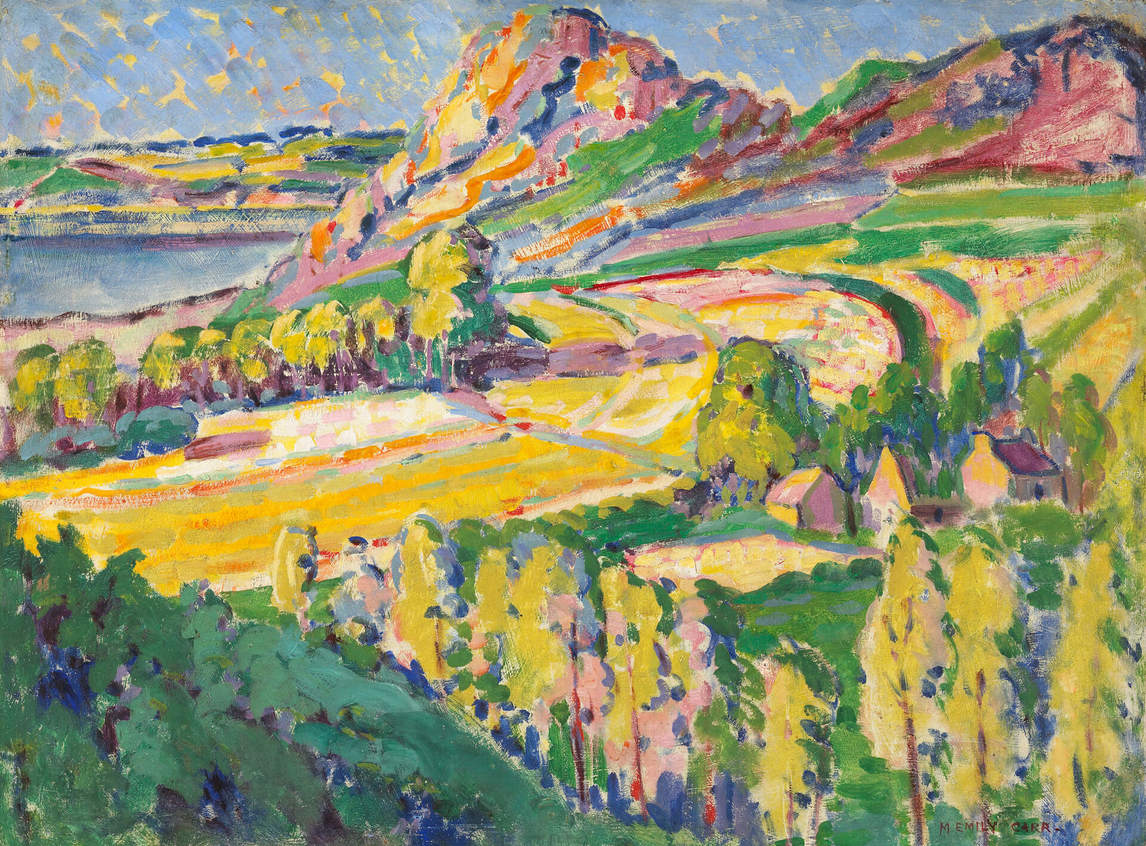 Emily Carr, Autumn in France, 1911. While studying abroad in Paris, Carr quickly tired of the big city. She retreated to rural towns in Brittany, where her artistic talents flourished. During this period she created vibrant and colourful paintings like this one.